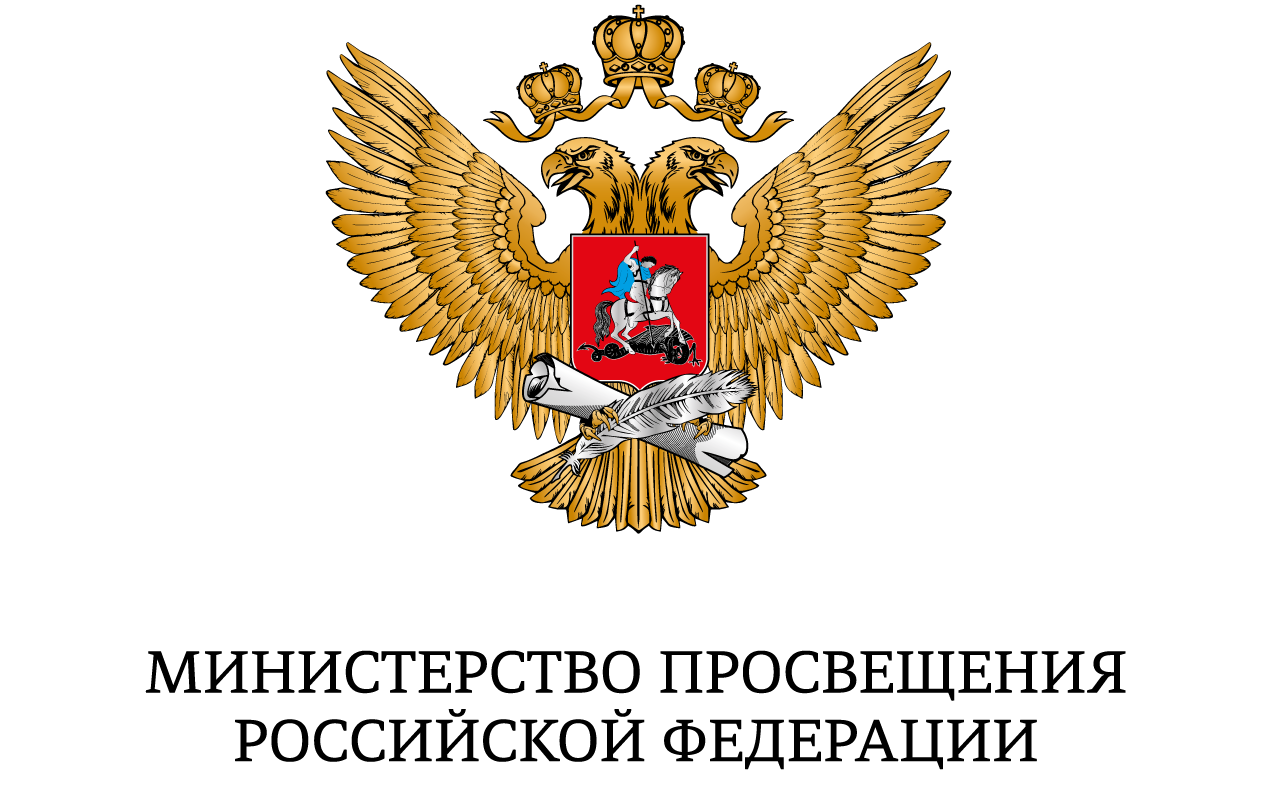 Педагогическая экскурсия «Система сопровождения родителей как условие оказания эффективной психолого-педагогической помощи несовершеннолетним»
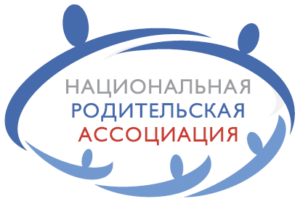 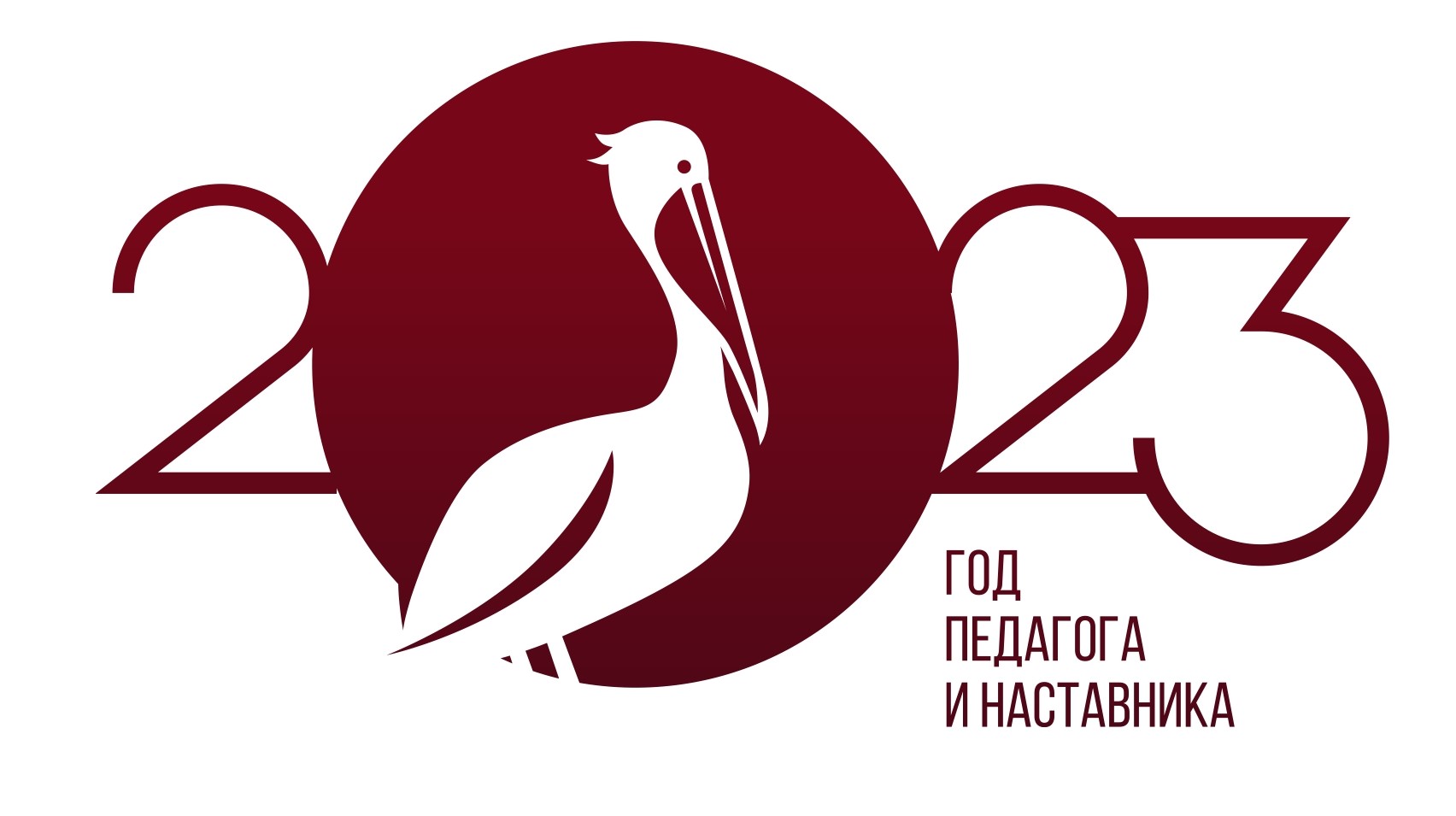 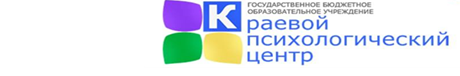 Психолого-педагогическое просвещение
Сопровождение родителей
Индивидуальные формы работа
Групповые формы работа
Диагностика
Консультирование
Родительский университет
Консультирование
Методические рекомендации
Родительские собрания
Семейный клуб
Школа для родителей
Эффективные технологии психолого-педагогического просвещения родителей
Практико-ориентированные семинары
Тренинговые занятия
Проблемные группы
Метафорические карты
Проективные методики
Арттерапевтические технологии
Просветительские консультации
Психотерапия
Материально-технические условия для эффективного взаимодействия с родителями
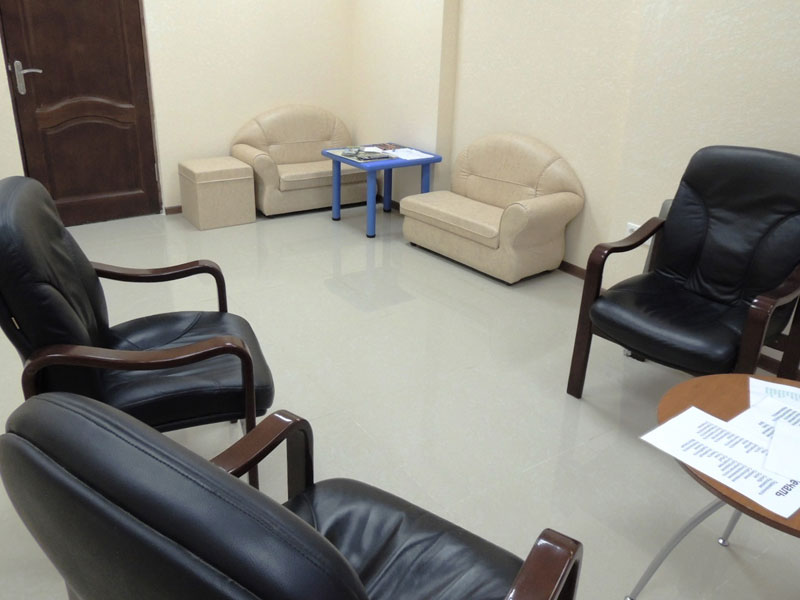 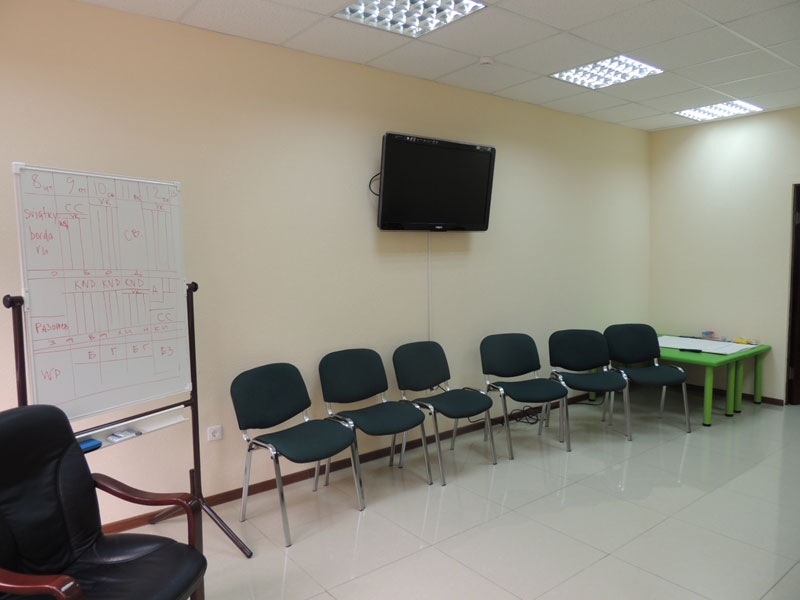 Кабинет групповой работы
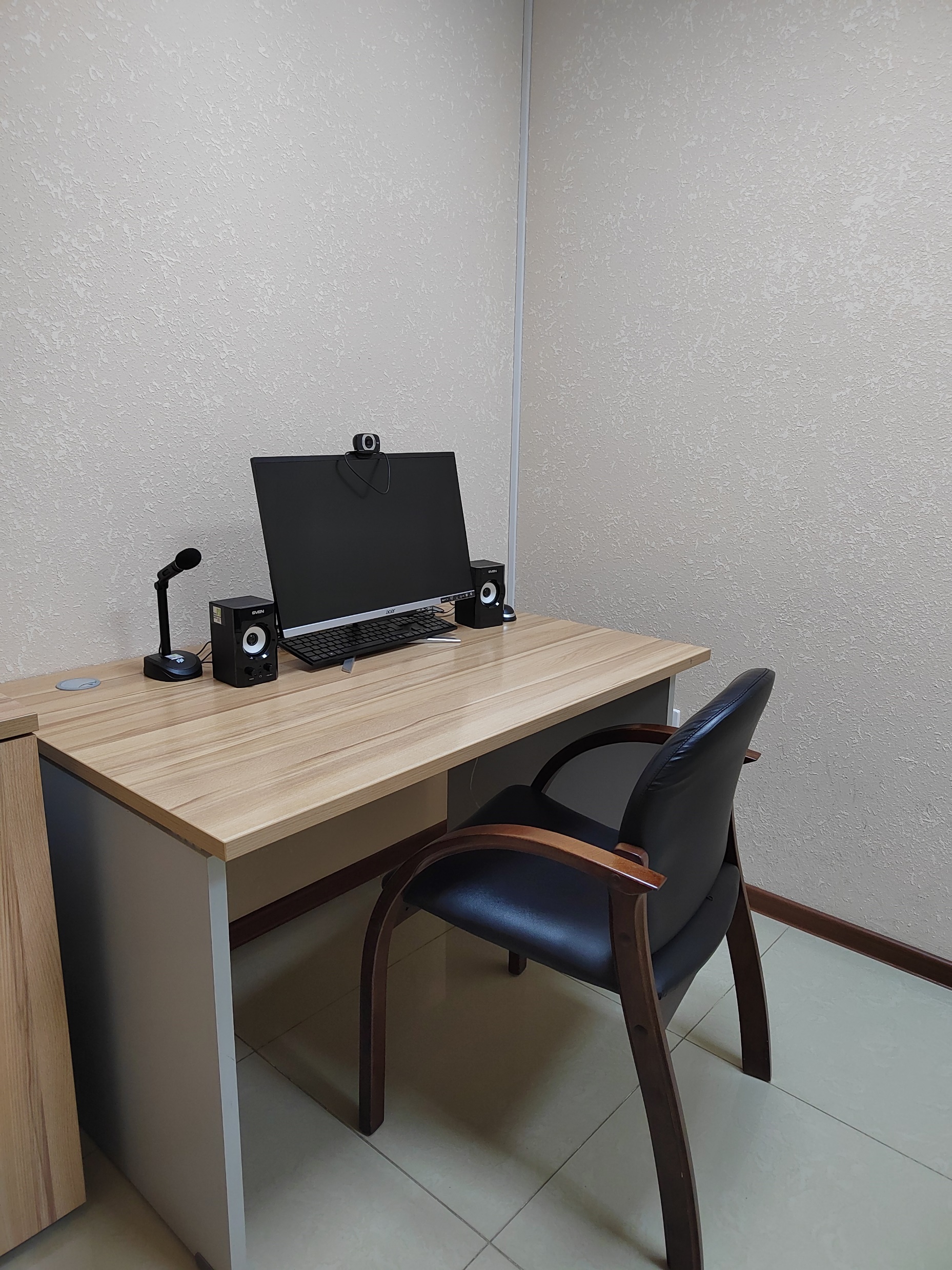 Кабинет индивидуальной работы
Кабинет для он-лайн консультирования
НАШИ КОНТАКТЫ:
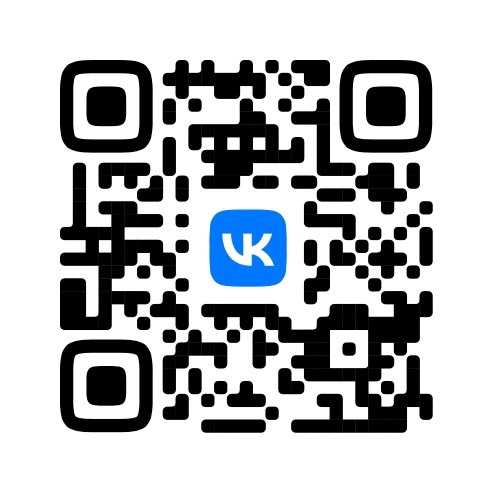 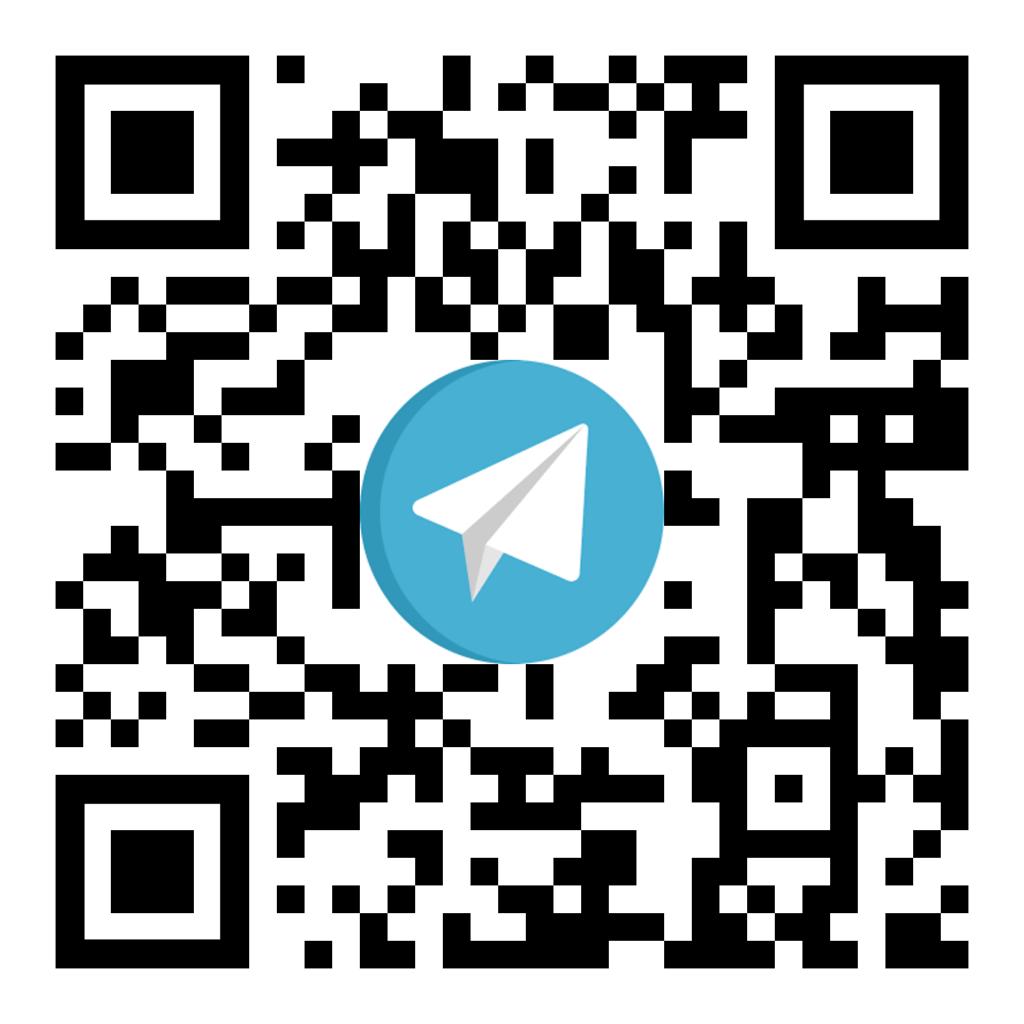 https://t.me/kpmpk_minobr
https://vk.com/kpmpk_minobr
хэш-тэг   #шорэкскурсии2023